Automatic Test Pattern Generation Using Formal Verification and Fault Injection Methods
Jad Al Halabi, Endri Kaja, Wolfgang Ecker
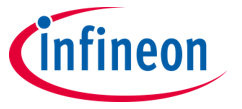 Introduction and motivation (1)
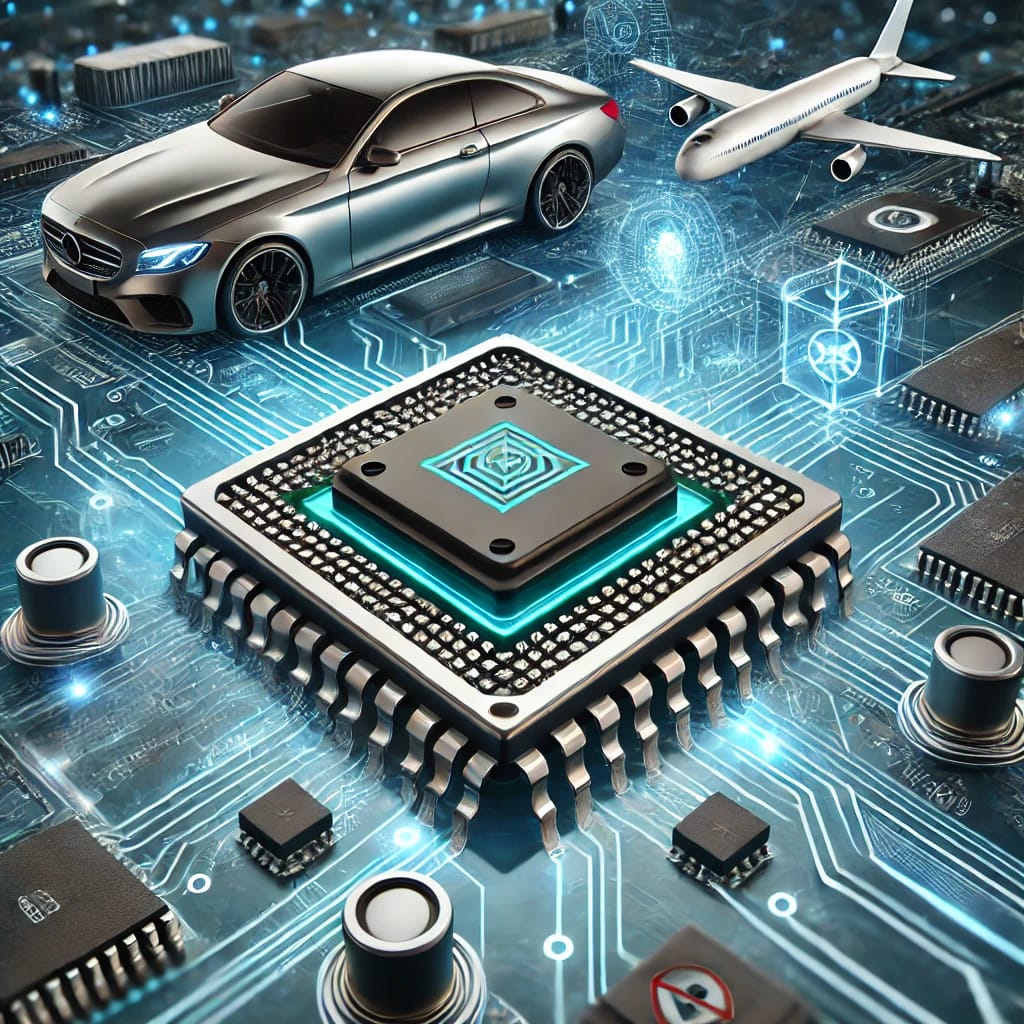 SoCs in safety critical applications
Functional safety and in-field testing
Cost of DFT infrastructure
Area and performance
Software Based Self-Test (SBST)
SBST fault coverage depends on generated software test pattern quality
Introduction and motivation (2)
In this work, an automated SBST generation technique is developed: 
Designed for stuck-at faults in RISC-V processors
Combines formal methods with fault simulation
Automation through model-driven approach
Fault detection using Program Flow Checking (PFC) technique
Background: Model Driven Code Generation
Metagen is Infineon’s metamodel based code generation framework [https://ieeexplore.ieee.org/document/6800525]
Metagen is composed of many reusable user libraries:
MetaRTL
MetaRTL RISCV
MetaFI
Formalized specifications
Model
Template
Code
Background: MetaRTL
Formalized specification
Hardware specification
Template of design (ToD)
Microarchitecture blueprint
Model of Design
(MoD)
Platform and technology indipendent hardware description
Maps MoD to MoV elements
Template of view (ToV)
Tree based, target language specific
Model of view (MoV)
Target Code
Background: MetaRTL RISCV
Extension for MetaRTL to generate RISCV CPU
Feature extensability
Custom instructions 
Instantiation of hardware
RTL HDL generation
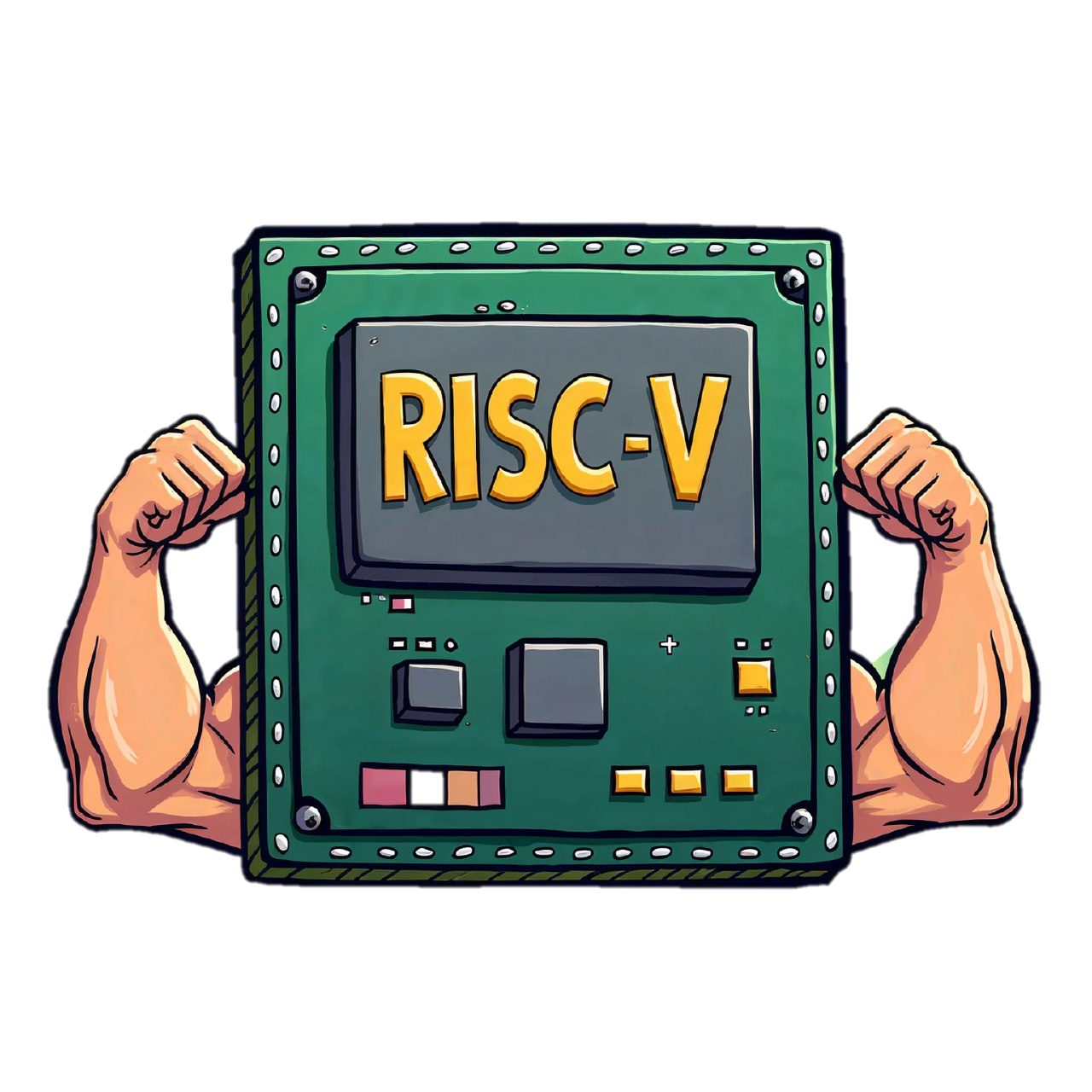 Background: Program Flow Checking (PFC)
Hardware to detect anomalies in program flow execution
Compile time and execution time signatures are computed
A signature mismatch indicates a fault
Decoded instructions are hashed using the same hash function during run time and compile time
PFC can be enabled or disabled in MetaRTL RISCV
Background: MetaFI
A metalib for fault injection and mixed granularity design generation
Original design RTL
DUT
Synthesis
Mixed granularity FI design RTL
Gate level DUT
Fault injected DUT
Transform
Equivalence check
Fault list
Background: Fault Simulation Framework
Functionality of MetaFI
Generates SystemVerilog testbenches to conduct different fault simulation campaigns:
Statistical fault injection
Direct fault injection
Exhaustive fault injection
Pattern Generation Technique (1)
A fault affects a circuit if the fault is activated and propagated to an output
Example:



A = 1, B = 1, C = 0, D = 1 can be used to test for sa-0 at e
1
A
1
sa-0
1
B
e
1
0
C
0
f
0
1
g
1
D
Pattern generation (2)
DUT
g
Inputs
Fault activation signals
FI-DUT
g’
Pattern Generation Technique (3)
Note: A = 1, B = 1, C = 0, D = 1 can also detect other faults
Example:




Idea: Perform exhaustive fault simulation to test for other faults in the design to reduce generation time
1
A
1
1
B
e
1
0
C
f
0
1
g
sa-0
1
D
Fault Detection Mechanism
PFC is extended
Hash CSR, activation/deactivation instruction and logic are automatically generated
Any signal can be monitored
Hashed values are compared in software
Run-time fault detection is possible
SBST Flow: Overview
FI-DUT
Injection of Faults via Properties
DUT
Miter Circuit
Transformation
Transformation
Extraction of individual 
Test Patterns
Fault Simulation + Fault Dropping
Counterexample
All faults covered?
No
Yes
Fault Detection Rate
Complete Test Patterns
Insertion of PFC Instructions in the Test Pattern
Comparison of HW PFC value with expected PFC value
Fault Injection
SBST flow: RISCV Considerations
Custom CSR to reset Register File
Pattern chaining to guarantee the expected fault coverage
Constraints for TPG:
Consider legal instructions
External interrupts are disabled 
Control flow instructions are disabled
The PC is constrained to increase linearly
Only a single fault is allowed to be injected per property
All CSR instructions are disabled
Application and Results (1)
A RISC-V RV32IMC was utilized for experiments
Tested components include both combinational and sequential components
PFC modules attached to
Decoded instruction
RegisterFile outputs
ALU outputs
Application and Results (2)
Conclusion and Future Work
An efficient and automated technique for generating customized SBST for RISC-V processors
Combination of formal verification and fault simulation
High fault coverage of over 91% for most of the tested components
High fault detection rate using PFC modules
Future work: 
Extend the application beyond RISCV
Achieve a deterministic generation
Augment SBST with manual code
Questions?
Thank you